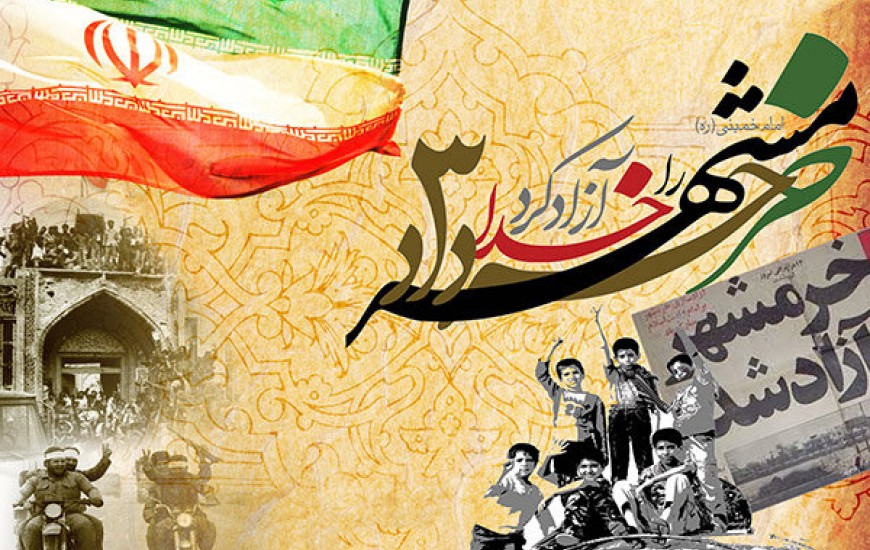 روابط عمومی دامپزشکی لرستان